Specific Issues for M2-Buses of Class B with Transition from 05-series of UN Regulation No. 107to 06-series of amendments
Requirements for Roof Hatches and Consequences
ECE-107.05For size and siting of exits vehicles of classes A and B could alternatively refer to Annex 7. Annex 7 para. 1.2 did not restrict the exact position of escape hatches.

ECE-107.06
	Siting of exits is described in Annex 3 for all vehicle classes.

Annex 3:
	7.6.2.8. Required escape hatches shall be positioned as follows: (a) If 	there is only one hatch, it shall be situated in the middle third of the 	passenger compartment; or …
Issues with 06-series regarding escape hatch positions
Longitudinal extension of “passenger compartment” not defined in UN R107, hence not unambiguous where middle third exactly is:
Is measurement from rear of driver’s compartment to end of seating space or to end of cabin?

Especially on a short vehicle, with the length of the passenger compartment measuring ~2.5m, the exact location of the escape hatch is not relevant.

The regulatory restriction causes the roof hatch to be located overlapping with the service door. This is not seen as an advantage for evacuation routes, causes issues with roll over strength (UN R66).
Roof Hatch Position Examples – 
Passenger Compartment = Front seat to rear seat
“Same” positions,
but now allowed.
Centre 1/3
Not allowed
Centre 1/3

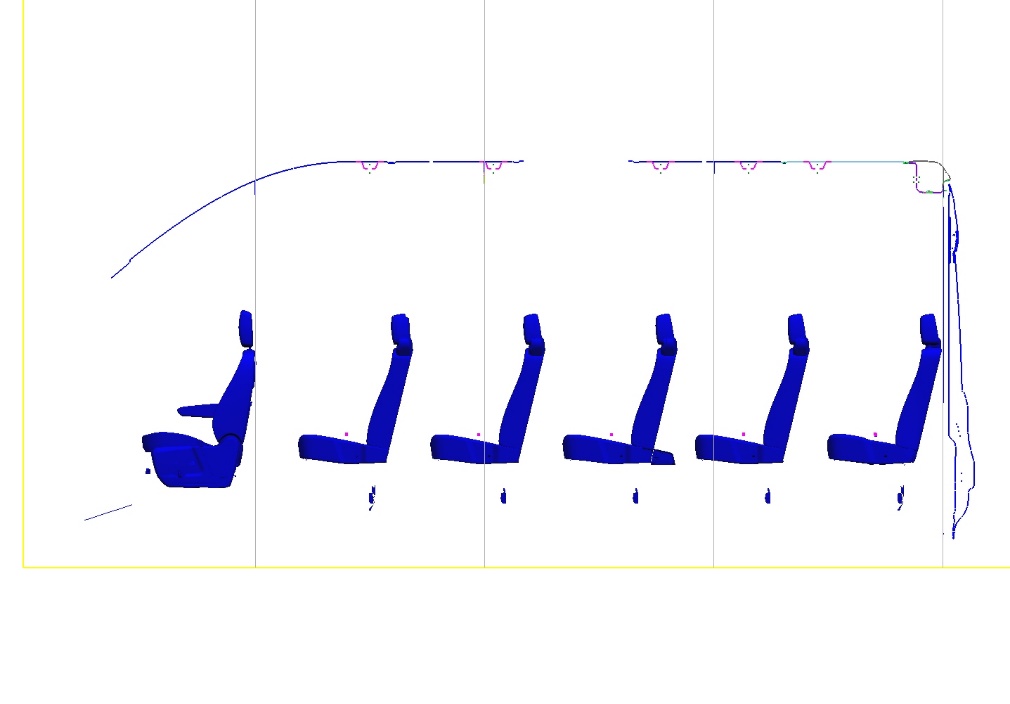 X
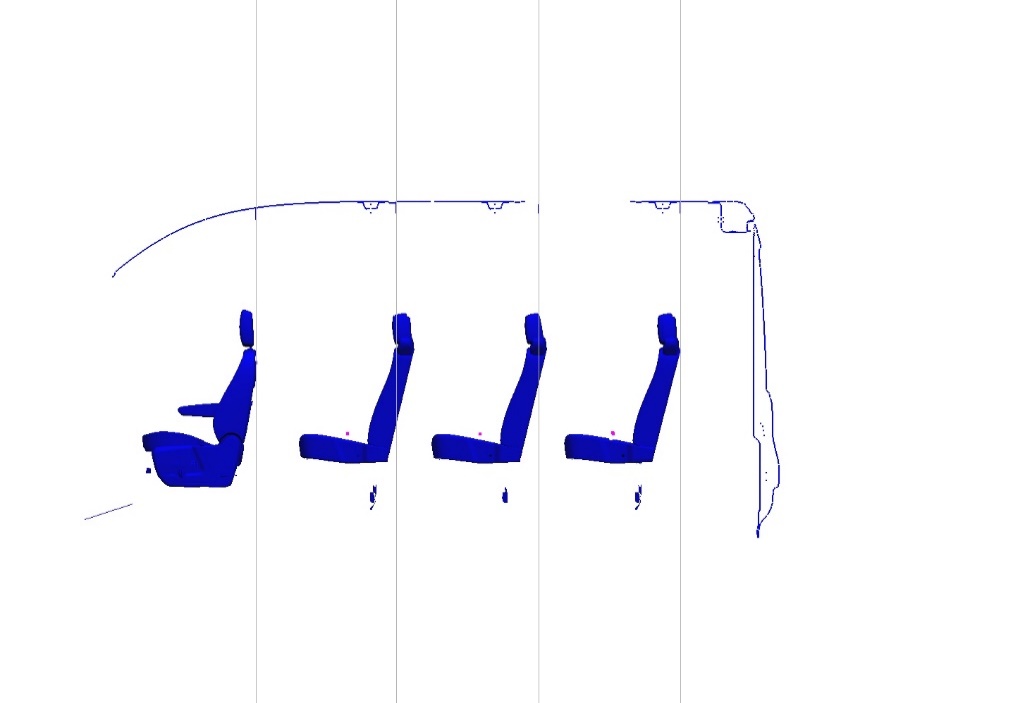 Centre 1/3
X3370
X4730
X6090
X7450
X3370
X4200
X5042
X5880
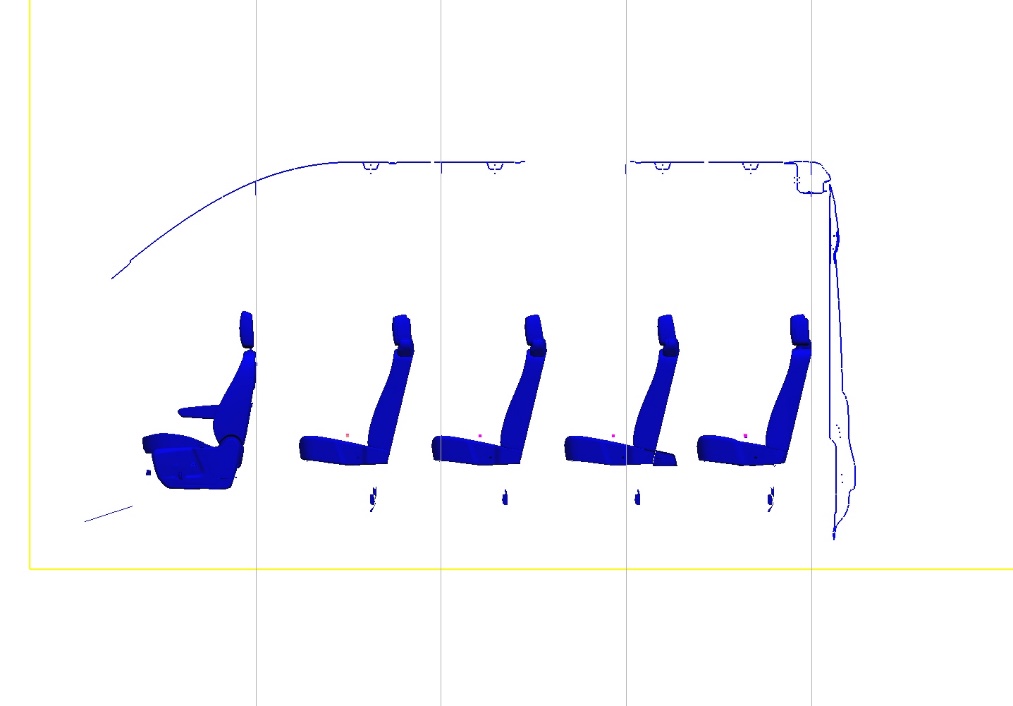 
Cabin Size 1 (12-seater)
Cabin Size 3 (18-seater)
X3370
X4465
X5560
X6655
Cabin Size 2 (15-seater)
4
Roof Hatch Position Examples –
Passenger Compartment = Front seat to rear door
“Same” positions,
but now allowed.
Centre 1/3
Not allowed
Centre 1/3

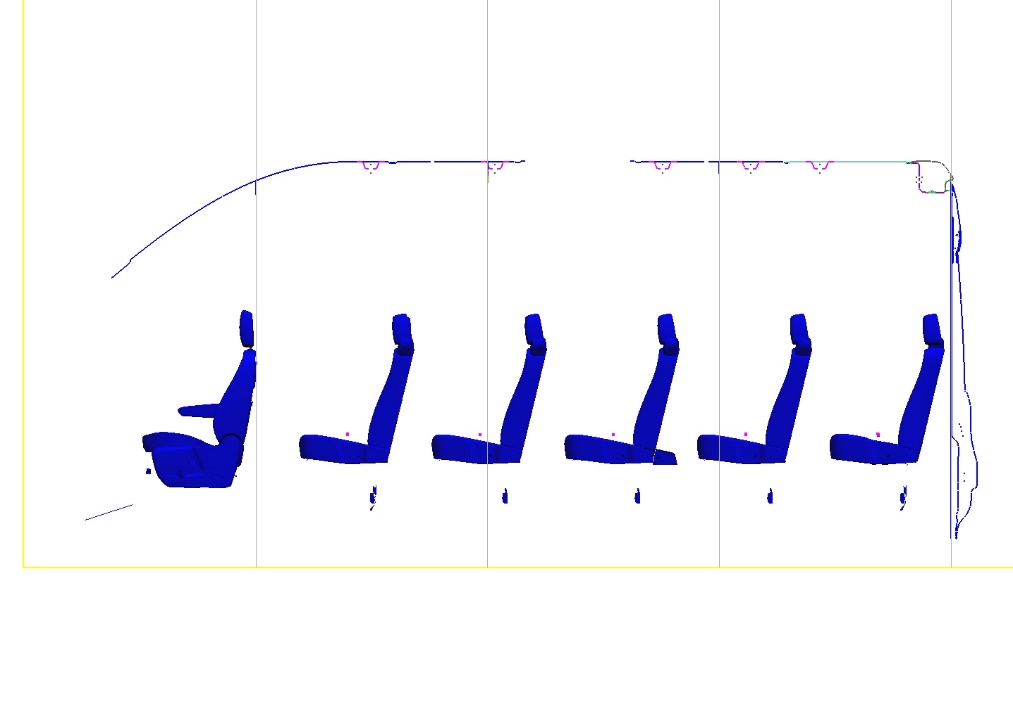 X
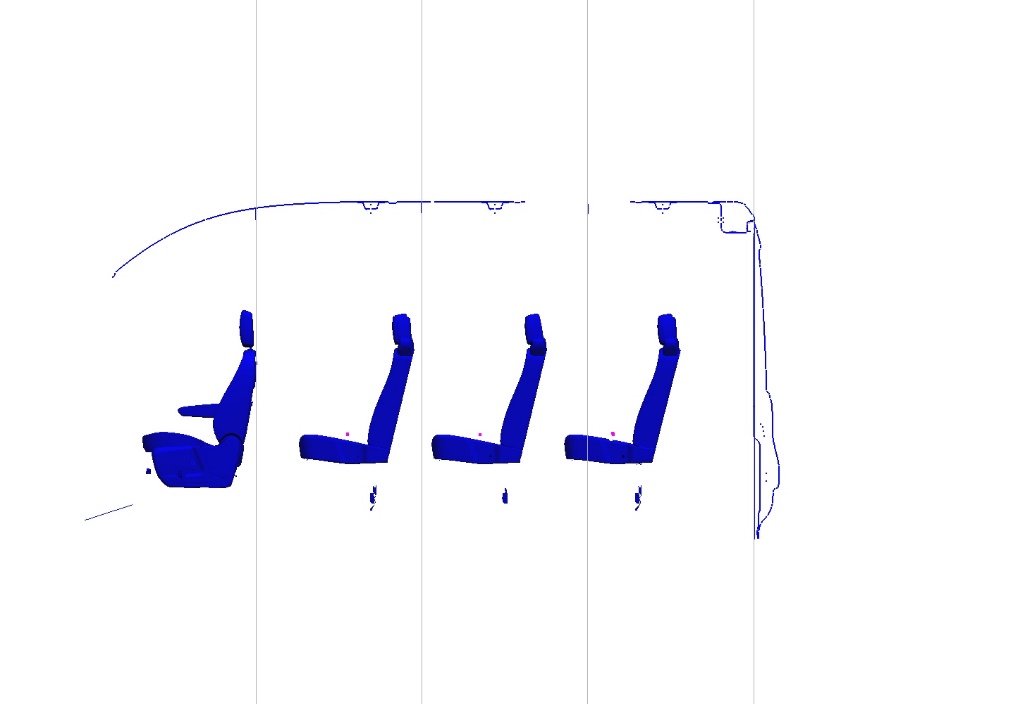 Centre 1/3
X4740
X3370
X6110
X7480
X5332
X4351
X6313
X3370

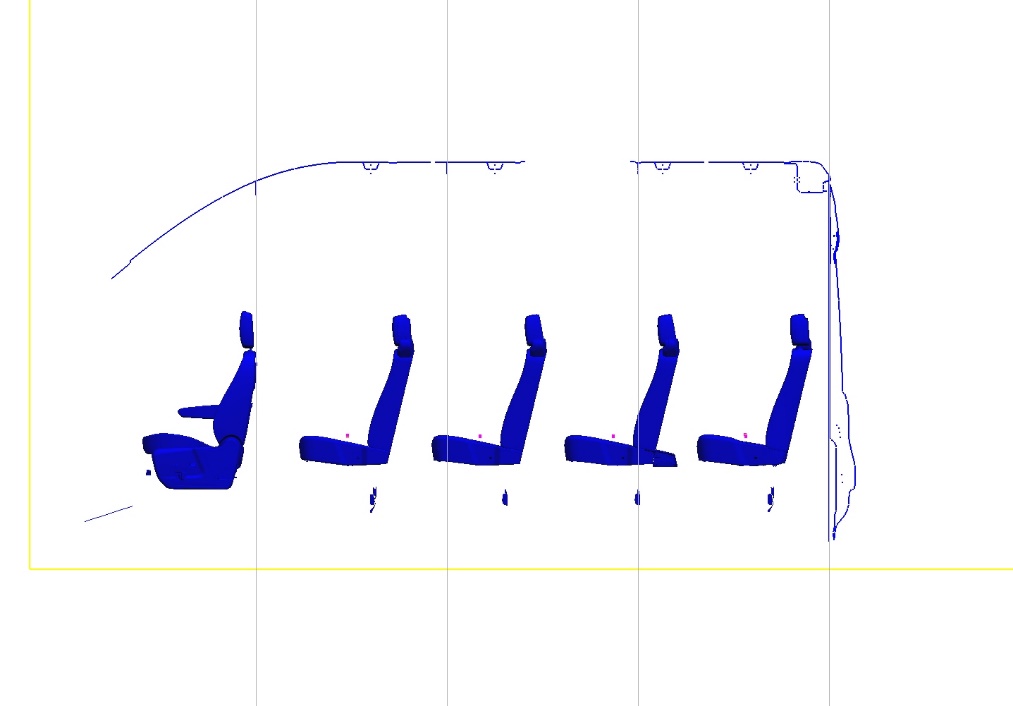 Cabin Size 1 (12-seater)
Cabin Size 3 (18-seater)
X3370
X4500
X5630
X6760
Cabin Size 2 (15-seater)
5